Difração de ondas
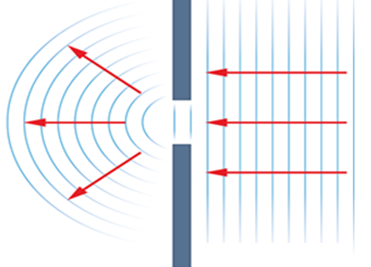 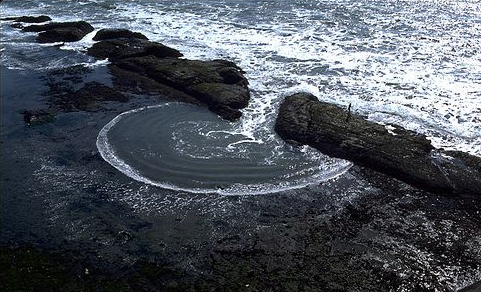 Onda difratada
Onda incidente
Na difração as frentes de onda são encurvadas quando atingem obstáculos ou orifícios.
A onda se espalha.
Quando as dimensões da fenda ou do obstáculo são próximas ao comprimento do comprimento de onda, a difração é mais acentuada.
Difração de ondas
A difração das ondas sonoras permite que o observador escute os sons emitidos.
observador
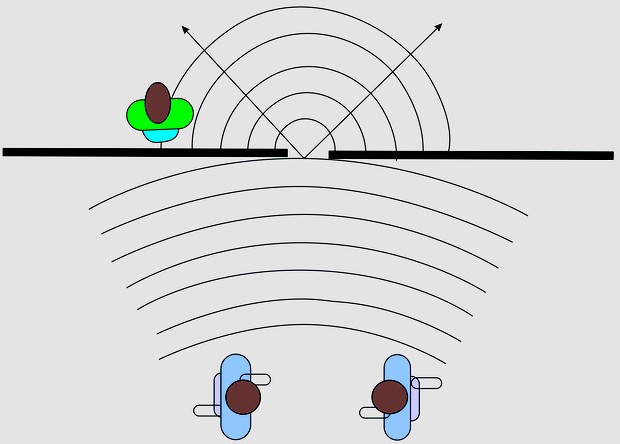 Difração de ondas
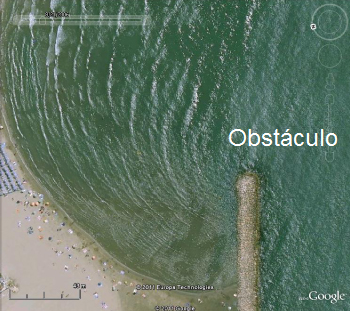 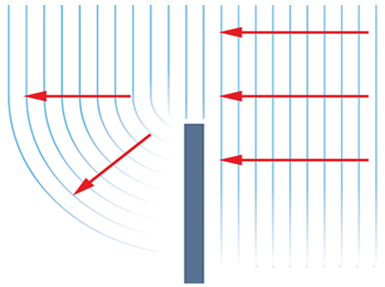 Onda difratada
Onda incidente
Na difração as frentes de onda são encurvadas quando atingem obstáculos ou orifícios.
A onda se espalha.
Quando as dimensões da fenda ou do obstáculo são próximas ao comprimento do comprimento de onda, a difração é mais acentuada.
Difração de ondas
Ondas de rádio AM
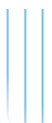 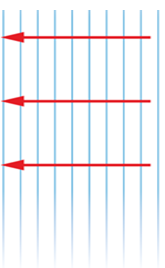 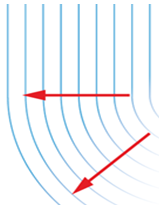 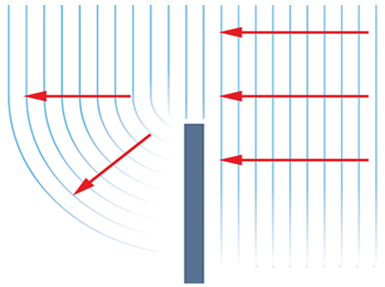 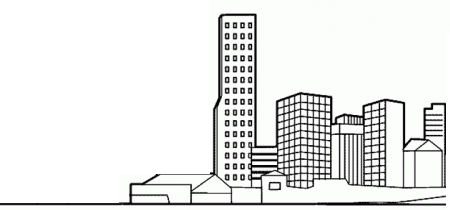 Onda difratada
Onda incidente
Difração de ondas
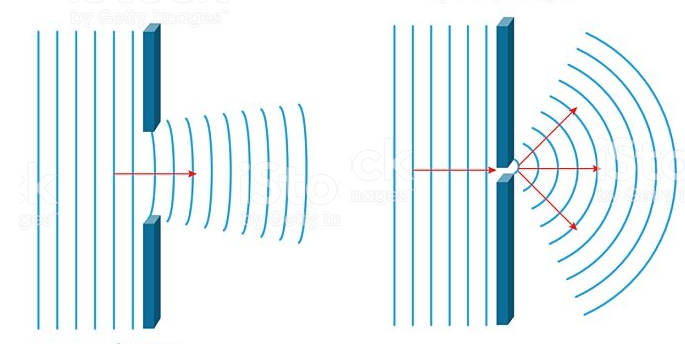 a = 10λ
a = 1λ
O fenômeno da difração será mais nítido quando as dimensões, da  abertura ou obstáculo, tiverem mesma ordem de grandeza do comprimento de onda.
Na difração apenas o formato da onda é alterado. A frequência, comprimento de onda e velocidade de propagação da onda permanecem constantes.
Difração de ondas
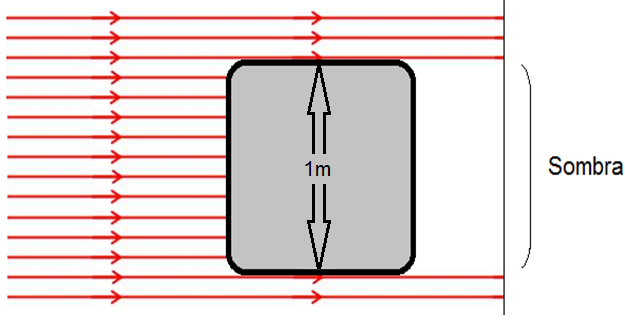 Se o tamanho do obstáculo ou da fenda forem reduzidos o suficiente, ocorrerá a difração da luz.
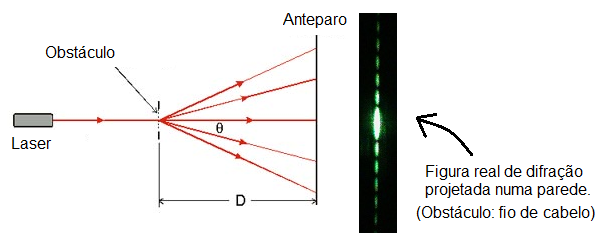 Polarização de ondas
Onda não polarizada
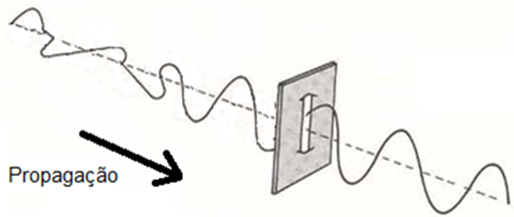 Onda polarizada
Após a passagem da onda pela fenda, a direção de oscilação passa a ser a mesma direção da fenda. A onda foi polarizada. A polarização ocorre quando todos os pontos oscilam na mesma direção. Apenas ondas transversais podem ser polarizadas.
Polarização de ondas
Ondas longitudinais não pode ser polarizadas
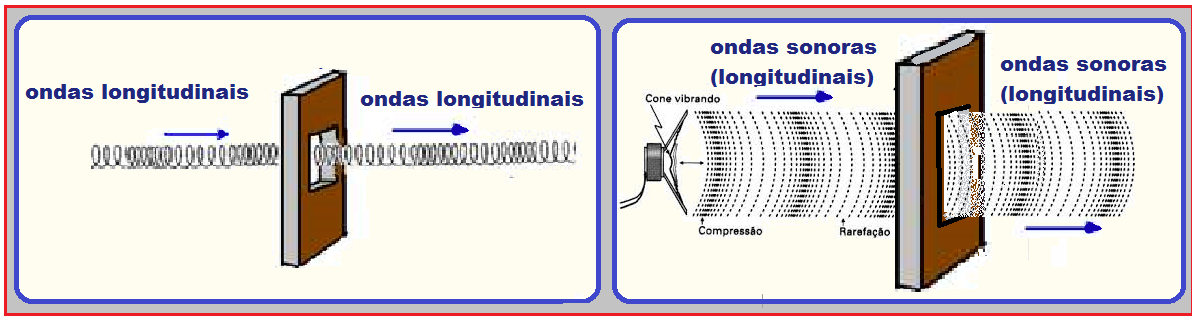 Polarização de ondas
filtro polarizador 2
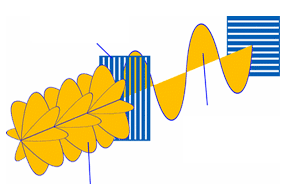 Polarização da luz
filtro polarizador 1
Polarizada
Não polarizada
Na figura observamos apenas a oscilação do campo elétrico da ondas eletromagnéticas. Para a luz não polarizada o campo elétrico  oscila em todas as direções. Ao atravessar o filtro polarizador 1, apenas a componente vertical do campo elétrico é transmitida.

A luz não é capaz de ser transmitida pelo segundo filtro, pois a direção de polarização do filtro é perpendicular à direção de oscilação da onda polarizada.
Polarização de ondas
Polarização da luz
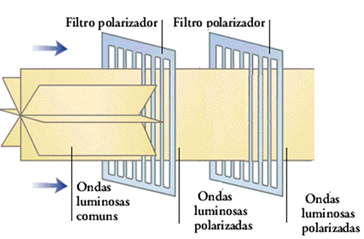 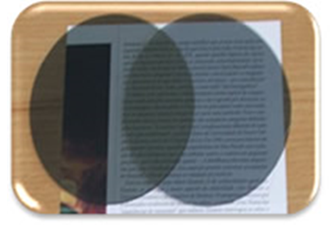 Dois filtros alinhados com relação as suas direções de polarização
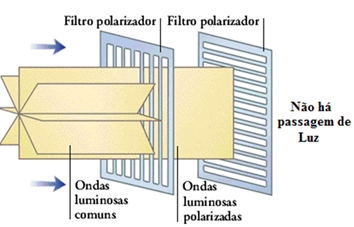 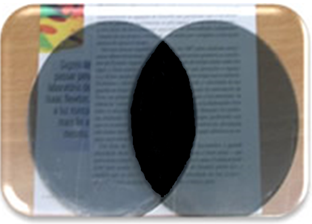 Dois filtros com suas direções de polarização perpendiculares entre si.
Polarização da luz por reflexão
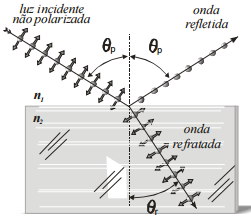 Quando luz não polarizada incide em um dióptro, dependendo do ângulo de incidência e da relação entre os índices de refração dos meios, a luz refletida pode ser polarizada parcialmente ou totalmente.
Polarização da luz por reflexão
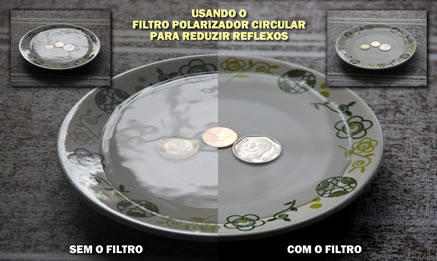 Ressonância
Todo sistema apresenta uma ou mais frequências próprias ou naturais de oscilação.
Exemplos de sistemas: pêndulo simples, diapasões, cordas vibrantes e tubos sonoros.
Para pequenas oscilações de um pêndulo simples, por exemplo, a frequência é dada pela expressão
Suponha que um diapasão A vibre de acordo com sua frequência natural f. 
Uma onda sonora de frequência f será emitida e atingirá o diapasão B. 
A frequência natural de oscilação do diapasão B também é f e ele passará a vibrar com amplitudes 
cada vez maiores. A energia associada à oscilação do diapasão B irá aumentar.
O diapasão B está em ressonância com o diapasão A (fonte).
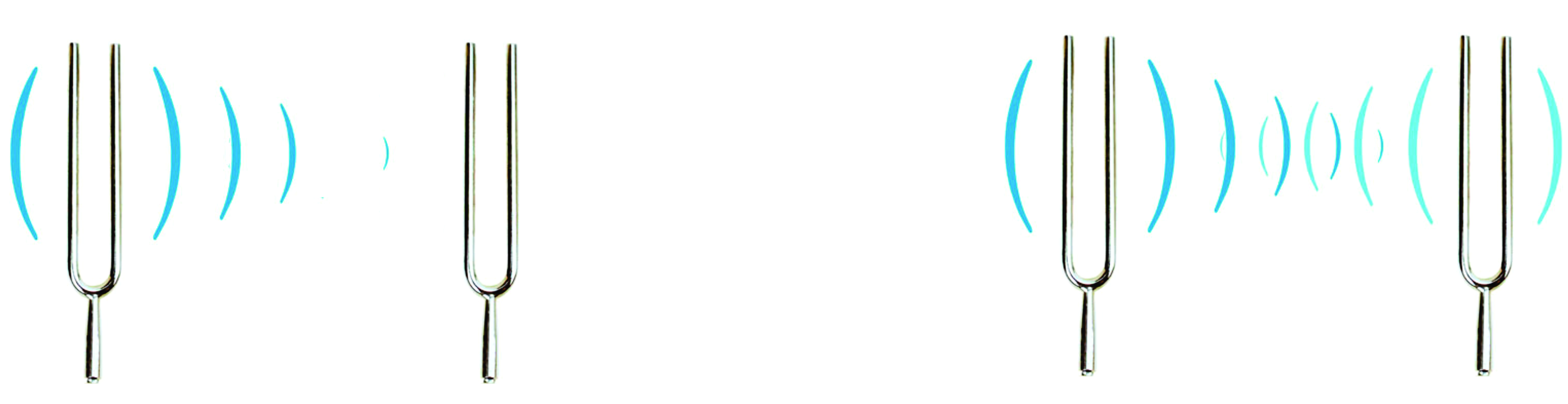 Antes
Depois
Diapasão A                       Diapasão B
Diapasão A                       Diapasão B
Ressonância
Uma ponte também  tem uma frequência própria de vibração.
Em 1940 , no estado de Washington, a ponte Tacoma Narrows entrou em ressonância com o vento (fonte).
Ao entrar em ressonância com a fonte, a ponte passou a oscilar com amplitudes cada vez maiores, até se partir.
Ao oscilar com amplitude cada vez maior, a energia associada à oscilação do sistema ponte irá aumentar.
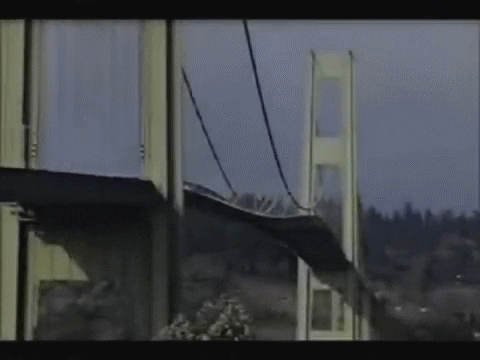 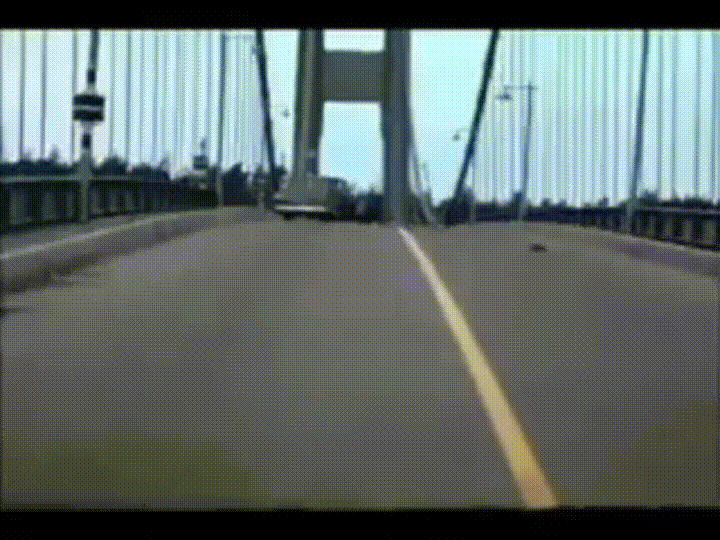 Ressonância
Um copo também tem uma frequência própria de vibração.
O copo entra em ressonância com o alto falante (fonte).
Ao entrar em ressonância com a fonte, o copo passou a oscilar com amplitudes cada vez maiores, até se quebrar.
Ao oscilar com amplitude cada vez maior, a energia associada à oscilação do sistema copo irá aumentar.
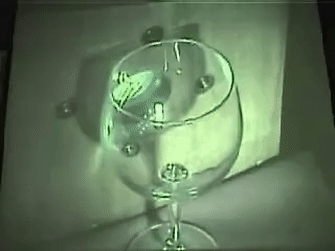 Ressonância
Em um forno de micro-ondas, as moléculas entram em ressonância com o magnetron.
O magnetron é uma fonte de micro-ondas, as moléculas de água oscilam com amplitudes cada vez maiores.
Quanto maior o grau de agitação das moléculas de água, maior sua temperatura.
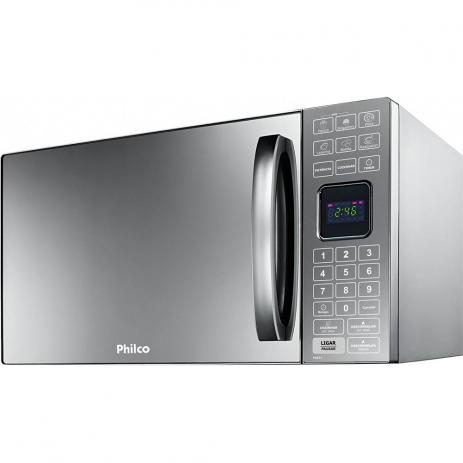 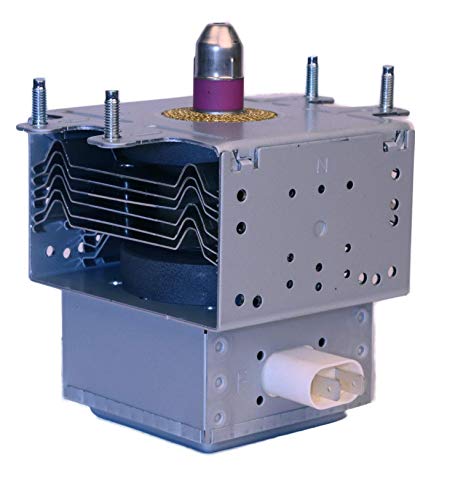 magnetron
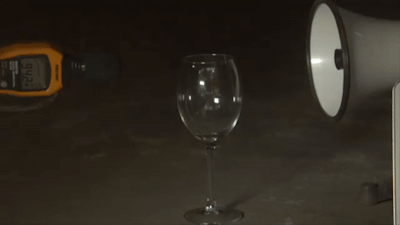 Ex. 3
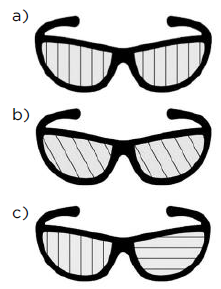 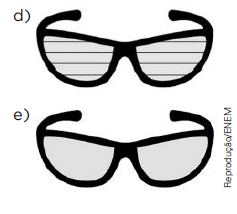